Juvenile Supervision Officers
Unsung Heroes of Juvenile Justice
Webinar Session 1 – Feedback Summary
Consider three R’s: Making the choice to become a Juvenile Supervision Officer (JSO) requires that you understand the high level of responsibility you are accepting to ensure the safety and security of the youth in your custody and control. JSOs provide leadership to hold youth accountable for their behaviors, remove the taint of criminality and safeguard communities by preventing further offenses by being a “Role Model.” A key to success is rapport which means building positive adult relationships based on understanding and empathy. Success is dependent on your honesty, the training from your department and a sincere commitment to meet the expectations of the citizens of Texas.
Make notes as you listen to the webinar.
1
Poll Questions
Traits
2
Skills
How would you answer?
Which of the traits listed do you believe is the most valuable to a Juvenile Supervision Officer?
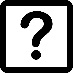 Personality
3
What is the most utilized training you will learn as a Juvenile Supervision Officer?
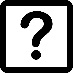 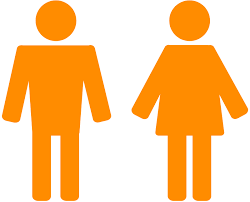 5
Tools and Tech
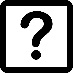 A groomer is a youth who will:
Juvenile Supervision Officer/ JSO
4
In your opinion a Juvenile Supervision Officer is a Role Model?
Training
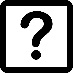 John Kinsey
Training Specialist
Texas Juvenile Justice Department
John.Kinsey@tjjd.texas.gov
Office: 512-490-7697
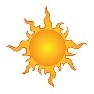 A Day in the Life 24/7 Operation
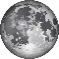 A day in the life of a JSO in summary is a contradiction. Certainly more than just enforcing the rules. To illustrate this point we can contrast a day in which there is a schedule that can create routine combined with policy and procedure to guide staff on what is required to support consistency.  However, each day for a JSO is also filled with the unexpected. New juveniles coming in to facilities bring with them whatever set of issues connected to their own personal narratives. Other juveniles getting released. There are calm moments interrupted by moments of extreme crisis that can produce stress each shift of each day. Although there is structure, dealing with people is an art and for a JSO each day brings a blank canvas in which a new painting is created.
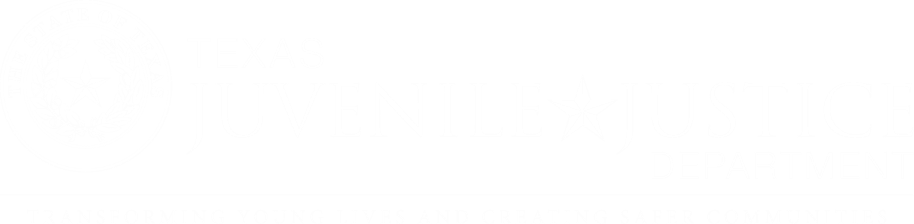